The table below shows the proportional relationship between the time in hours (h) Adrian babysits and the amount in dollars (a) Adrian earns babysitting.
The equation a = 5h shows the relationship between the amount in dollars (a) Iris earns babysitting and the time in hours (h) Iris babysits.
Which statement correctly identifies who earns more and how much more he/she earns?

	A)  Adrian earns $1 more per hour than Iris.

	B)  Adrian earns $4 more per hour than Iris.

	C)  Iris earns $1 more per hour than Adrian.

	D)  Iris earns $5 more per hour than Adrian.
A)  (1, 5)

B)  (2, -1)

C)  (–3, 9)

D)  (6, -9)
Select all ordered pairs that satisfy the function y = –2x + 3?
Gasoline costs $1.85 per gallon at a gas station.

Graph the proportional relationship between the number of gallons of gasoline and the total cost.
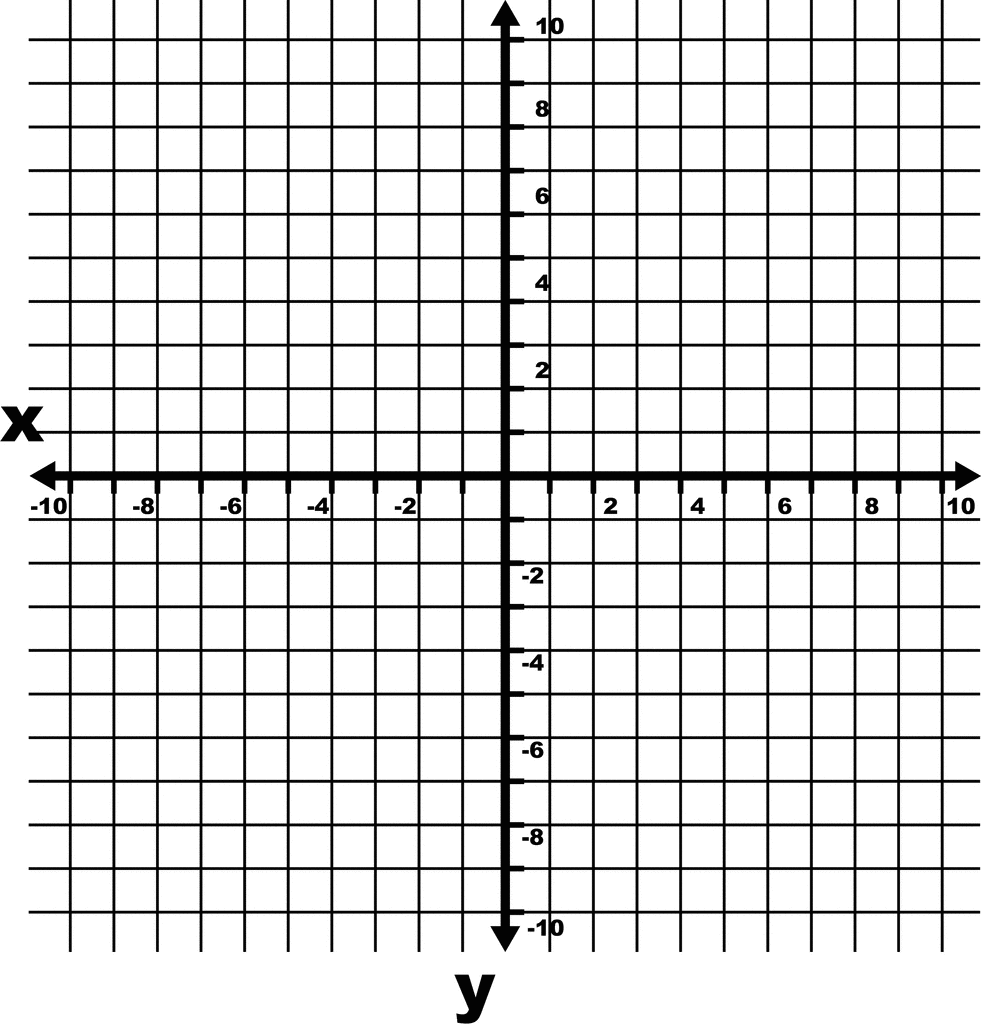 Since 12:00 a.m., a cold front has caused the temperature in a particular city to decrease at a constant rate.  At 2:00 a.m., the temperature was 54 degrees Fahrenheit, and at 5:00 a.m., the temperature was 45 degrees Fahrenheit.  Which of the following statements are correct?  Select two that apply.
A)  The temperature at 12:00 a.m. was 57 degrees Fahrenheit.

B)  The temperature at 12:00 a.m. was 60 degrees Fahrenheit.

C)  The temperature at 12:00 a.m. was 63 degrees Fahrenheit.

D)  The temperature is decreasing at a rate of 3 degrees Fahrenheit per hour.

E)  The temperature is decreasing at a rate of 9 degrees Fahrenheit per hour.

F)  The temperature is decreasing at a rate of 11 degrees Fahrenheit per hour.
The point (–10, 4) is on the graph of which of these functions?  Select three that apply.